Mercury
Fait par Alec Duperron
Quoi? Programme spatial NASA
Quand? 1959-1961

Pays ? États-Unis
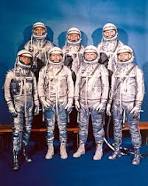 Anectode? Premier programme spatial américain à envoyer un américain dans l'espace